Find The
Treasure!
Choose a chest!
2
3
4
1
7
5
8
6
Barcode reader is an automatic device
True / False
Biometric devices cannot identify a person based on features of their body
True / False
Computer software can be affected by virus.
True / False
A spreadsheet is made up of only rows.
True / False
In a spreadsheet, $10 is the format of currency.
True / False
There are 2 categories of hardware devices.
True / False
Name the Logo shown.
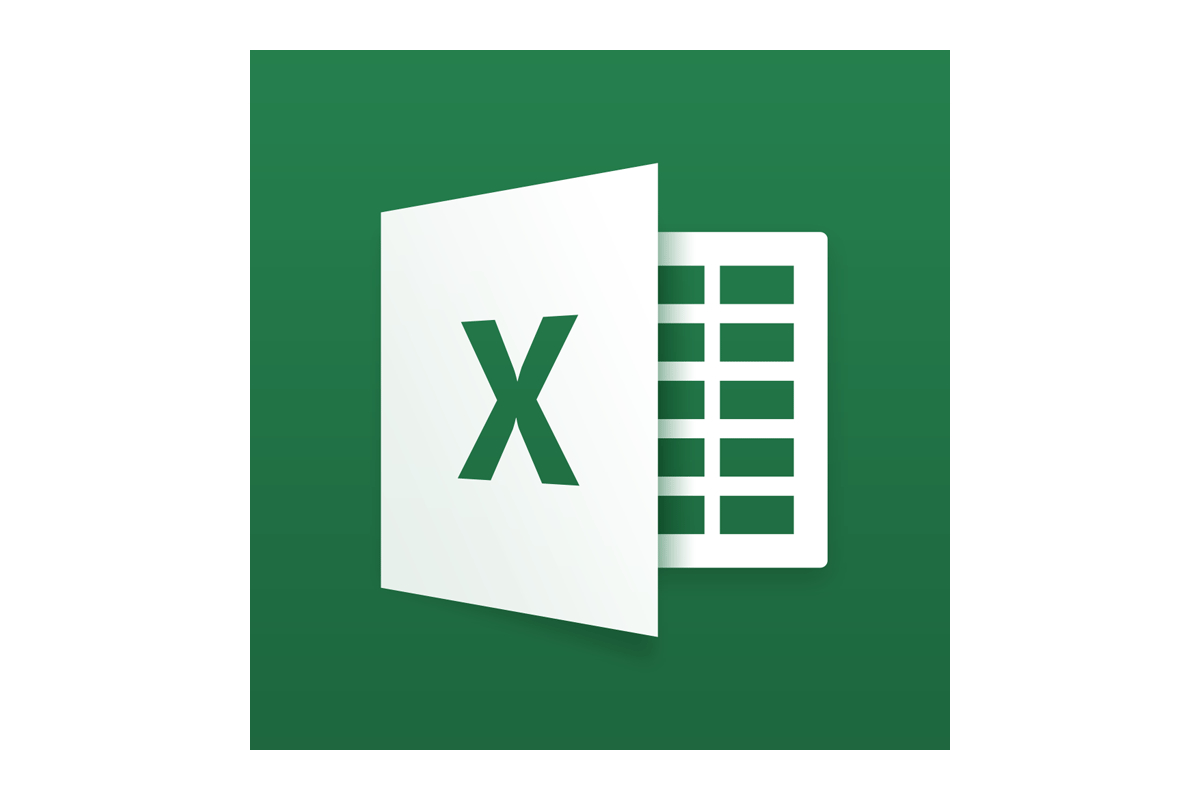 MS - Excel
Can a spreadsheet be formatted or changed according to our requirements.
True / False
Yeyyy!